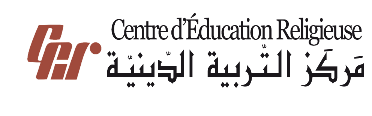 مَركَزُ التَّربِيَّةِ الدّينِيَّةرهبانية القلبين الأقدسين
يُقَدِّمُ كِتابَ الأساسيّ الرّابع
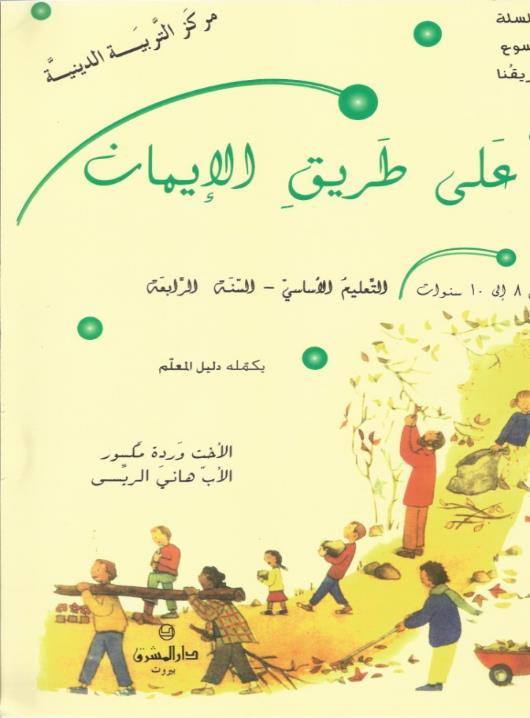 اللِّقاءُ الثامن
موسى (الجزء الثاني)
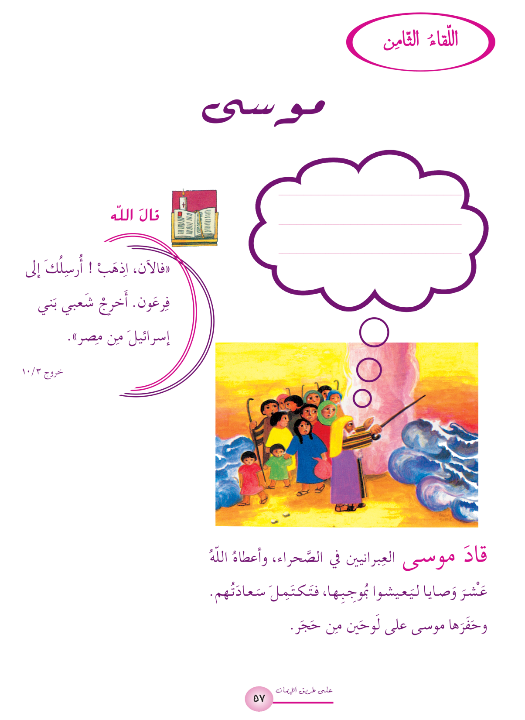 سلام المسيح أصدِقائي...
بلقاءْنا اليَوم رَحْ نْكَفّي قِصِّة موسَى!
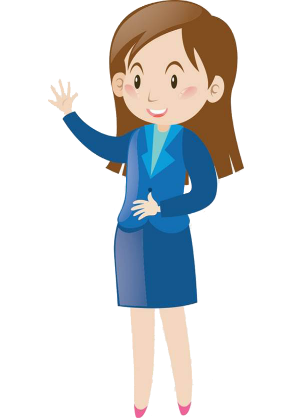 ونشوف كيف..
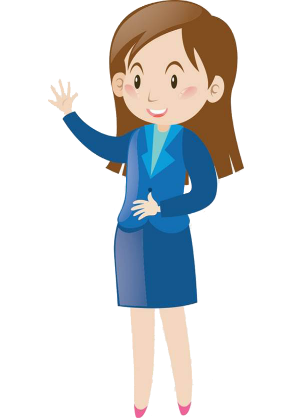 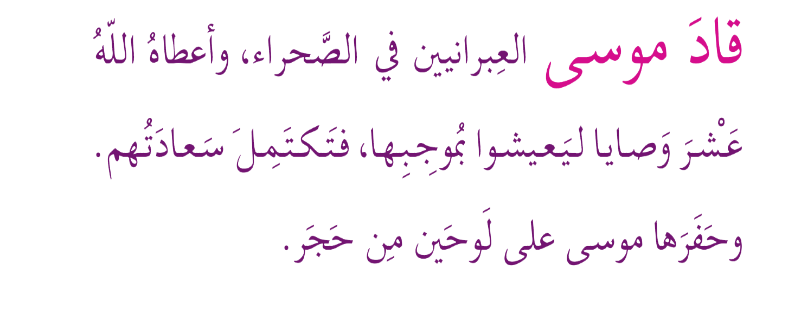 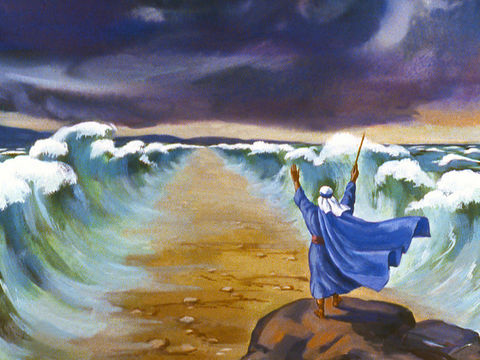 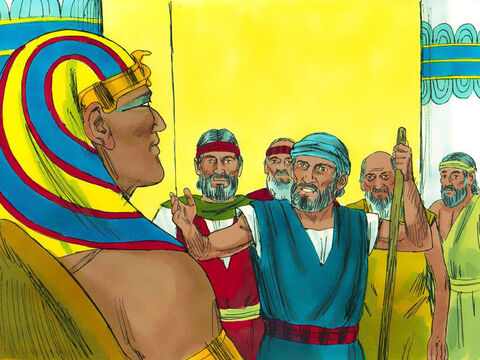 حرّر شعبي
 (خروج من 5 إلى 11)
راح موسى ومعو هارون
 وقالوا لفرعَون : "
هيك قال إله اسرائيل : خلْلِي شعبي يروح ع البريَّة ت يعيّدلي
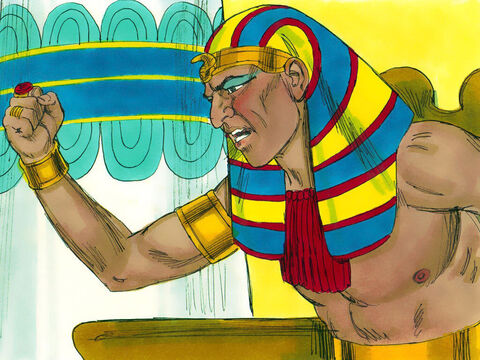 مينو هيدا الربّ تَ اسمَع كلمتو أنا ما بعرف الربّ ومش رَح بخلْلِي الشعب يروح" ؛ مشّ بَس هيك، رَح بزيد عليهن شغل وتَعَب
صاروا الناس يبربرُوا على موسى وهارون لأنو بسببن زاد الشغل عليهن.
رجع موسى لعند الربّ وقلْلُو:
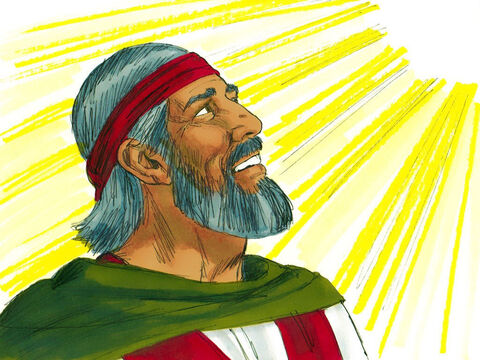 يا ربّ ليش عملت هيك؟  من وقت ما حكيت فرعَون والشعب عَم بيتعذَب وإنتَ ما خلّصتو".
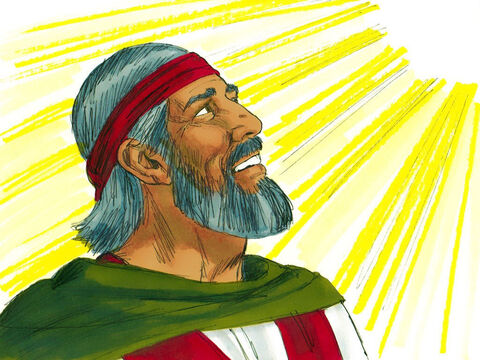 قلو الرب لموسى
هلّق بتشوف شو رَح بعمل فيه، رَح بخلّيه ينجبِر يفلّلكُن وإيد أقوى مِنّو رَح بتخلّليه حَتّى يطردْكن".
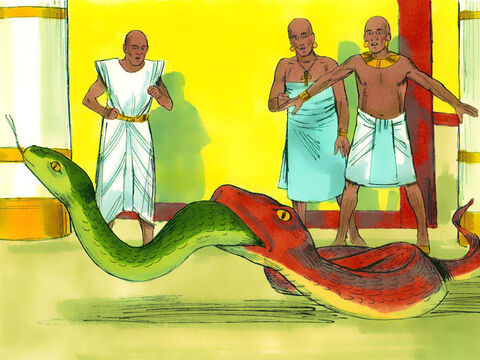 وعطى الله موسى وهارون
 قدرة ت يعملوا 
العجايب ضد
 فرعون
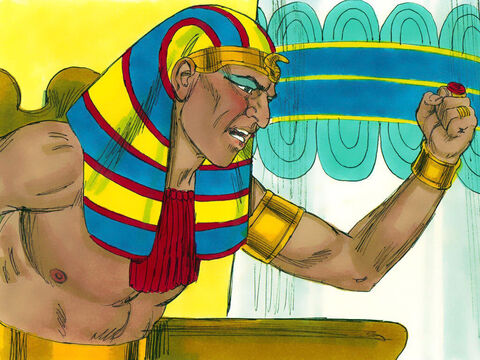 بسّ كلّ مرَّة كان يقسّي قلب فرعَون أكتَر من قبل، وما كان يخلْلِي بني اسرائيل يتركوا.
قال الربّ لموسى ولهارون:
قولوا لجماعة بني اسرائيل ت ياخدوا باليوم العاشر من هالشهر كلّ بيت حمل. لازم يكون حَمل ذَكر عمرو سنة وما يكون فيه أيّ عيب.
بيدبحوه وبيحطّوا من دمّو على باب البيت
بياكلوا لحمو مشوي على النار!
وبخبز فطير، ومَع أعشاب مُرّة وما يخلّلو شي لتاني يوم، وياكلوه واقفين رابطين الأحزمة لابسين بإجريهن وبإيد عصا للسفر؛ وياكلوا بسرعَة لأنو الربّ بدو يمرّ.
هيدا الفصح، والبيوت يلْلِي ما في عليها علامة الدم رح بيموت فيها كلّ بكِر".
وهيك صار، 
بلَيلِتا قامِت الصرخَة
 بكِل أرض
 مصر.
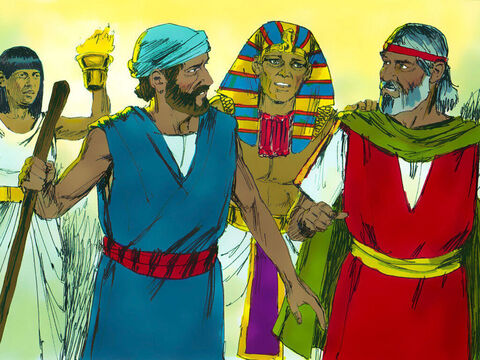 دعا فرعَون موسى وهارون وقَلُّلن:
هلّق بتطلعوا من هالبلاد إنتو وبني إسرائيل. روحوا اعبدوا الربّ متِل ما قلتوا وخُدوا كلّ شي معكم من غنَم وبقَر وروحوا.
طلعوا بعد ما قَعّدوا بمصر 430 سنة وكان الربّ سهران عليهن وهنّي طالعين. 
وهنّي رايحين أخدوا معُن
 عظام يوسف متل ما قَلّلن.
وكان الربّ ماشي 
قِدامُن على شكل عامود 
من الغيم ت يدلُّلن على الطريق وبالليل على شكل عامود 
من نار ت يضويلُن الطريق.
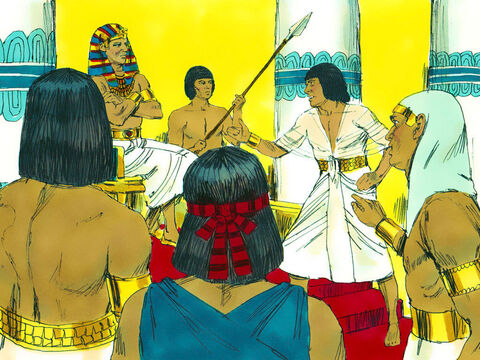 الله يخلّص شعبه
 (خروج 14 ؛ 15/20)
لمَّا خبَّروا فرعَون إنّو الشعب هرَب، تغيَّر قلبو وقلب كلّ يللي حواليه وصارُوا يقولوا :
"شو عملنا ؟ بطلّ الشعب يكون بِخِدْمتنا".
جمَّع فرعَون جيشو على عربيات مَع أحسَن خِيَل ت يلحَق بالشعب.
لحقوهُن لمَّا كانوا على شطّ البحر
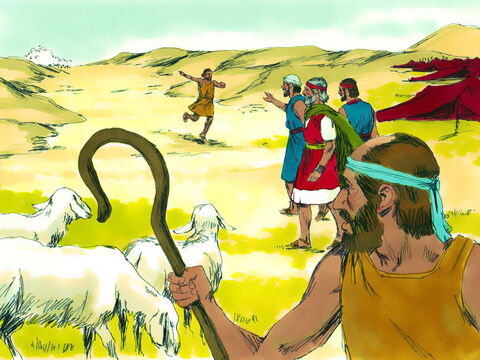 لمَّا الشعب شاف فرعَون خافوا كلّن
وقالوا  لموسى
شو عملت فينا جبتنا لهَون ت نموت ؟ ليش طلَّعتنا من مَصر
قلّن موسى :
ما تخافوا، بعد شويّ رَح بتشوفوا كيف الله رَح بيخلصكُن، هوّي بيحارب عنكن وإنتو ما بتعملوا شي"
وقال الرّب لموسى :
مدّ إيدَك، فوق البحر وخلّليه يِنشَقّ
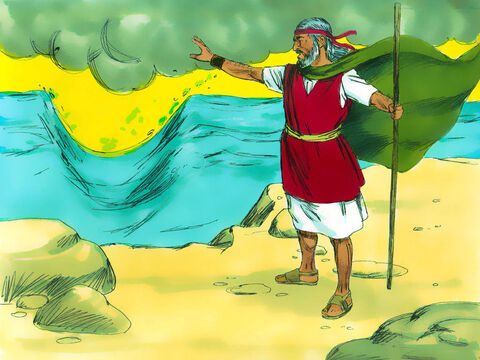 مدّ موسى إيدو وإجِت
 ريح شرقيَّة قويَّة دفشت
 البحر وصار البحر متل الأرض اليابسَة. ".
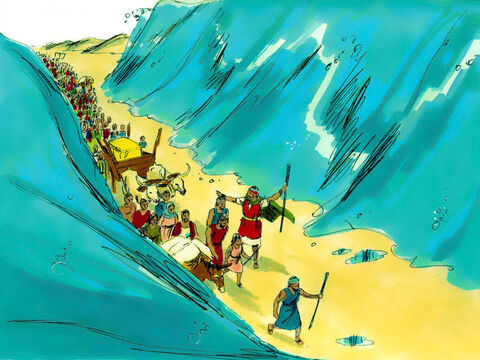 ودخَل الشعب كلّوا ولحقُن جيش فرعَون بالعربيات وبالخيل،
بس دواليب العربيات صارت تغرَق بالوحل وتعطَّلت وصار العَسْكَر يقول:
الربّ هوّي عَم بيحارب مَع العبرانيين
وقال الربّ لموسى:
مدّ إيدَك، عل البحر
مدّ موسى إيدو!
رجع البحر متل
 ما كان
وغرق جيش
 فرعَون  كلّو.
وتاني يوم شافوا العبرانيين جثَث المصريين على شاطئ البحر ؛ لما شافوا هيك آمنوا بالله وبموسى
وهنّي ماشيين بهالبريَّة
 لوقت طويل
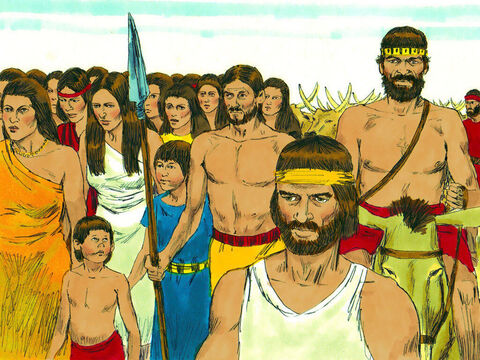 صار الشعب يتذمَّر على موسى وعلى هارون ويقولولن
يا ريت مِتنا بأرض مَصر وما جينا لهَون، كنَّا ناكل لحمة ونشبَع، جبتونا لهون ت نموت من الجوع
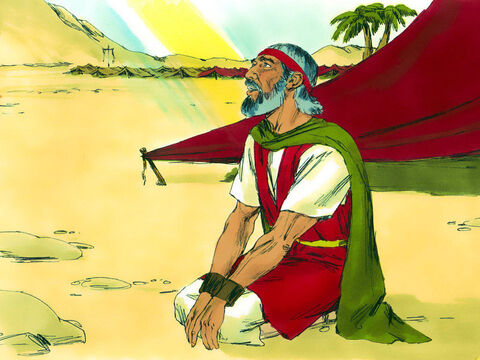 قال الربّ لموسى
أنا رَح بخلْلِي السما تشتّي خبز وكل يوم يطلَع الشعب ويجمَع حاجتو –كلّ يوم بيومو- ت شوف إذا كانوا ماشيين بحسَب الشريعَة أو لاء
وفعلاً تاني يوم كان في على
 وجّ الأرض 
طبقَة متل الطحين
 أو متل الذرى
وقلْلُن موسى:
هيدا هُوّي الخبز يللي أعطاكم إياه الله ت تاكلوا.
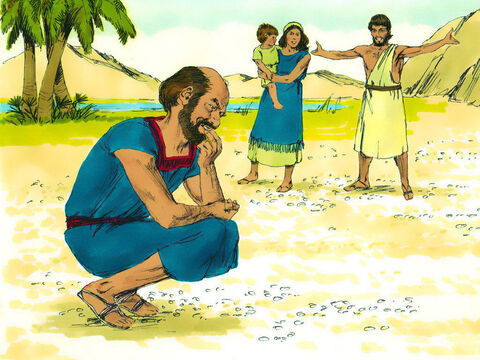 وسمّو هل الشي "المنّ" وأكَل الشعب من هالمنّ 40 سنة حتى وصلوا لأرض كنعان.
بعد 3 أشهر من خروجو من مَصر، 
وصل الشعب لصحراء 
سيناونصبوا 
خِيَمُن مقابيل
 الجَبَل.
. طلع موسى على الجبل ت يلتقي بالله.
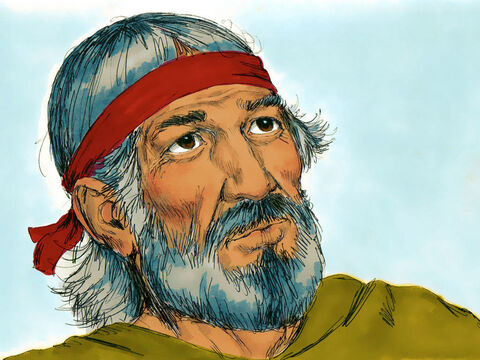 عيَّطلو الربّ وقلْلُو :
شفتو شُو عملت بالمصريين وكيف جِبِتْكن لَهون.
وهلَّق إذا سمعتوا كلامي وحفَظتوا عهدي، بتصيروا شعبي الخاص من بين كلّ الشعوب، لأنّو الأرض كلها لألي.
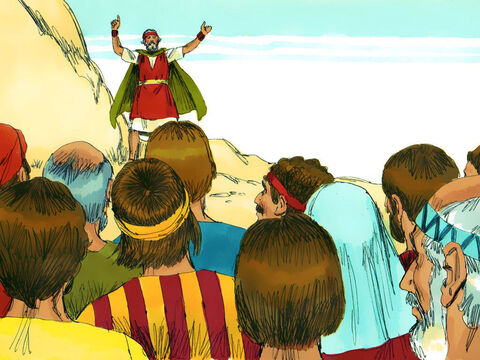 إجا موسى ودعا شيوخ الشعب، وقلْلُن هالكلام، 
متل ما أمرو الربّ،
 وجاوبوا كلّن:
"كلّ شي بيقولوا الربّ رَح من نفذو".
ورجِع موسى لعند الربّ ونقلْلُو جواب الشعب.
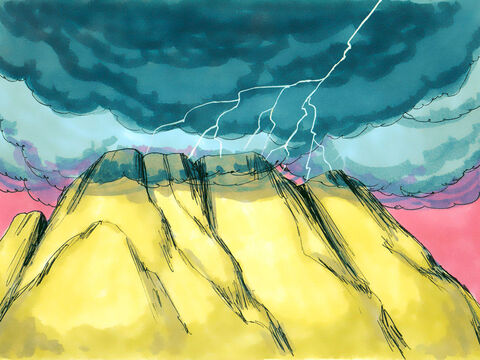 وحكي الرب مع موسى وعطاه الوصايا العشر
وكان الشعب عَم بيشوف الرّعد والبّرق والدخان على الجبَل وعَم يسمَع صَوت البَرِق. خافو 
ووقفو بعيد
كَتَبَ موسى كلام الربّ وبكّير بنى مذبَح على كعب الجبَل وقدَّم ذبائِح من العجول للرَّبّ.
أخد موسى نصّ الدمّ في طشت ورَش النصّ التاني على المذبَح وقرى كتاب العهد على الشعب. وقال:
هيدا الدمّ هو دمّ العهد يلْلِي عملُو معكم الربّ مَع هالكلام".
طلع موسى على الجبَل
 مرة تانييه
 وتأخَّر كتير.
اجتَمَع الشعب عند هارون وقالولوا:
هيدا موسى يلْلِي طلَّعنا من مصر، ما بنعرف شو صار فيه، عمِلْنا إله يمشي قدامنا
قلْلُن هارون:
اعطوني الدهَب يللي عندكُن ويلْلِي لابسينو نسوانكن وبناتكن وولادكن
صاروا يِجمَعوا الدهَب وجابّوه لهارون. أخَد هارون الدّهَب وصبّوا بقالب وعمل منّو صنَم على شكل عجل.
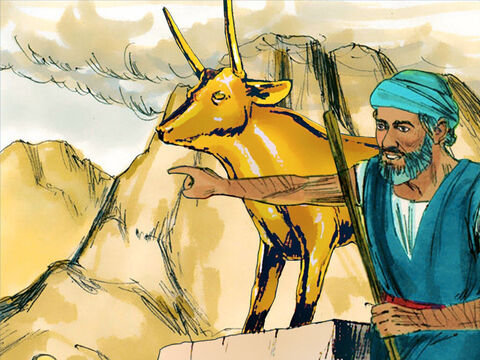 وصاروا يقولوا:
هيدا إلهَك يا إسرائيل يلْلِي طلَّعَك من مَصر
لما نزل موسى من الجبَل وشاف هيدا المَنظَر غِضِبْ كتير وقال للشعب
عملْتُو خطيّة كبيرة وهلَّق أنا راجِع إِطلَع على الجبَل ت كفِّر عَن خطيِّتكُن
وصار يصلْلِي موسى ويقول :
يا ربّ هالشَّعب خطي خطيَّة كبيرة وعِمِل إله من ذَهَب، اغفرلُو هالخطيّة وإلاّ امحي إسمي من كتابَك
من بَعد ما سْمعنا هالقِصّة، خلونا نقرا سُوا الوصايا يلّي عطاها الرّب ل موسى
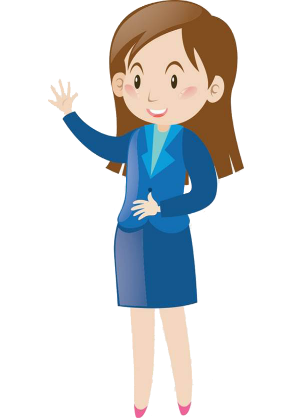 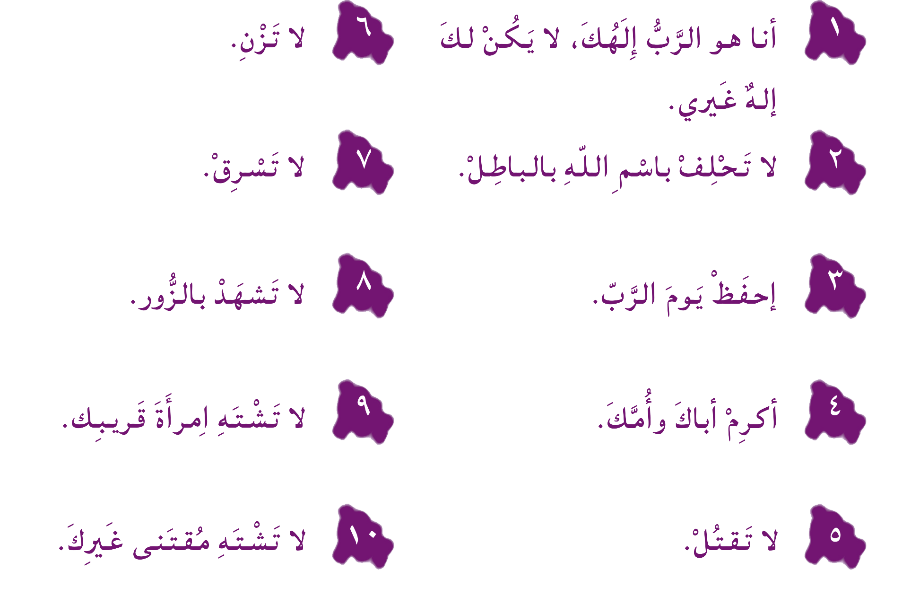 خلاصة لقاءنا يلي لازم نحفظها هيي
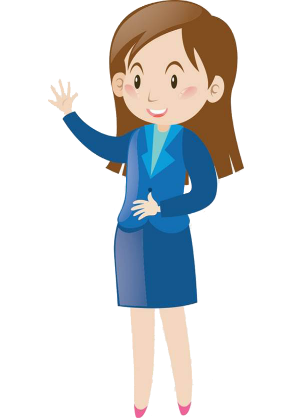 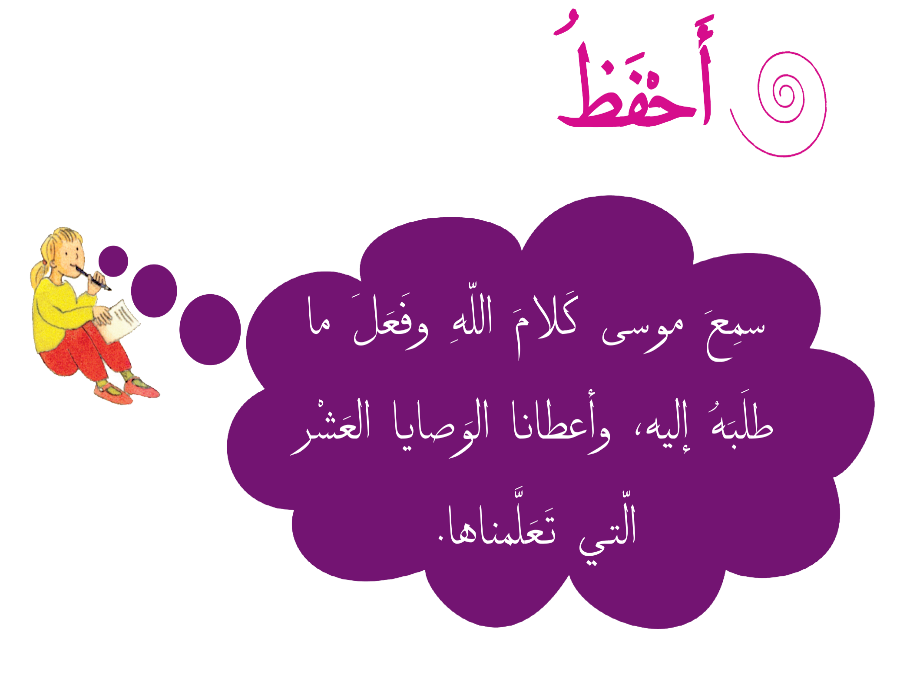 ومنختُم لِقاءْنا اليَوم بِهالصّلاة
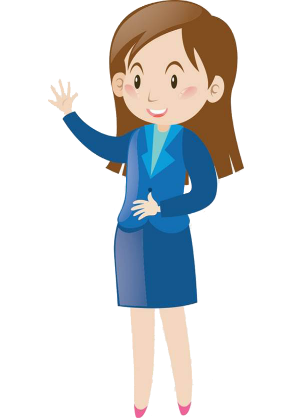 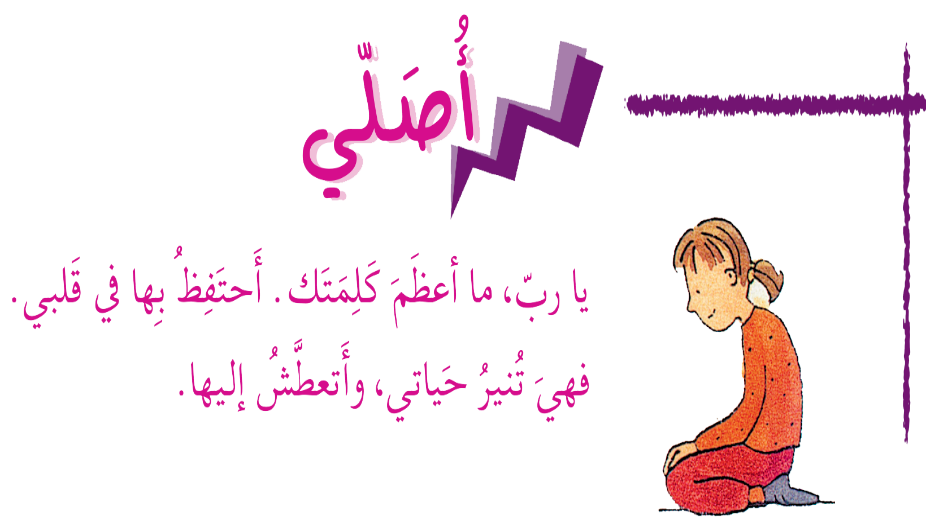 باي باي، إلى الأسبوع القادم ت نتِعرّف غ شخصيّة جديدة
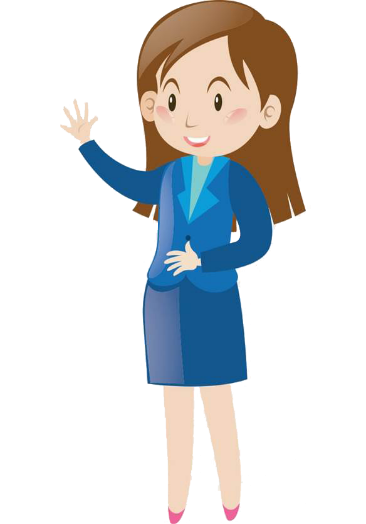